Цели: 
познакомить обучающихся с многообразием  изображений мира искусства;
 расширить знания учащихся о жанре натюрморта;
об  особенностях  его цветовых решений;
4.  учить составлять  натюрморты;
5.  воспитывать  эстетическую   восприимчивость  и чувство прекрасного.
План  I урока
1. Основоположники   натюрморта «Малые голландцы»
  2. История  возникновения   натюрморта
3. Что такое натюрморт?
4. Самостоятельный жанр.
5. Понятие цвета.
6. Колорит.
7. Построение. Самостоятельная работа.
 Создание натюрморта в теплом колорите.
Не можешь – узнай, 
Не знаешь – узнай,
Не бойся тропы отвесной,
Пробуй, ищи, свершай, достигай,
Чтоб жизнь твоя стала песней.

Л. Татьяничева
Если видишь на картине
  Чашку кофе на столе,
  Или морс в большом графине,
  Или розу в хрустале,
  Или бронзовую вазу,
  Или грушу, или торт,
  Или все предметы сразу
  Знай, что это ……
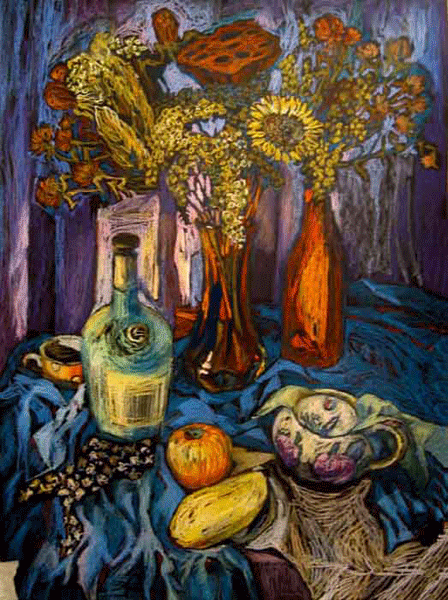 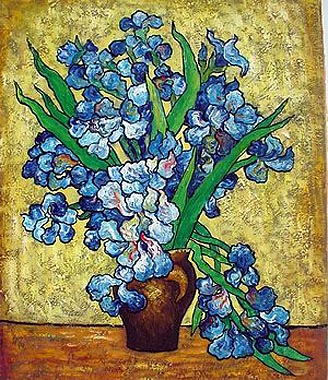 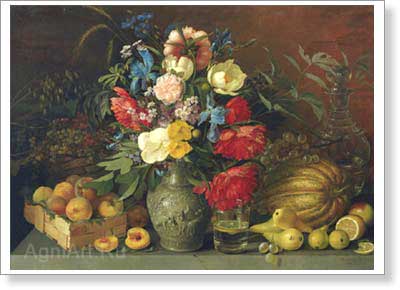 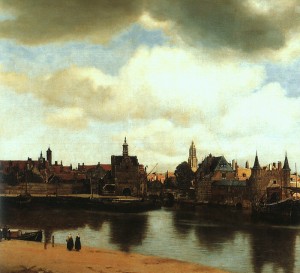 Ян Вермеер Делфтский. 
Вид Делфта, 1660
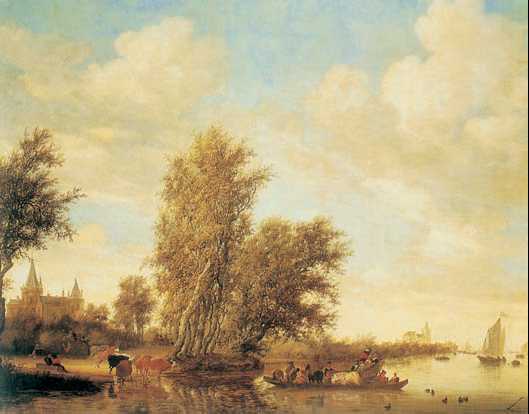 Я. ван Гойен. «Речной пейзаж». 1631 г.
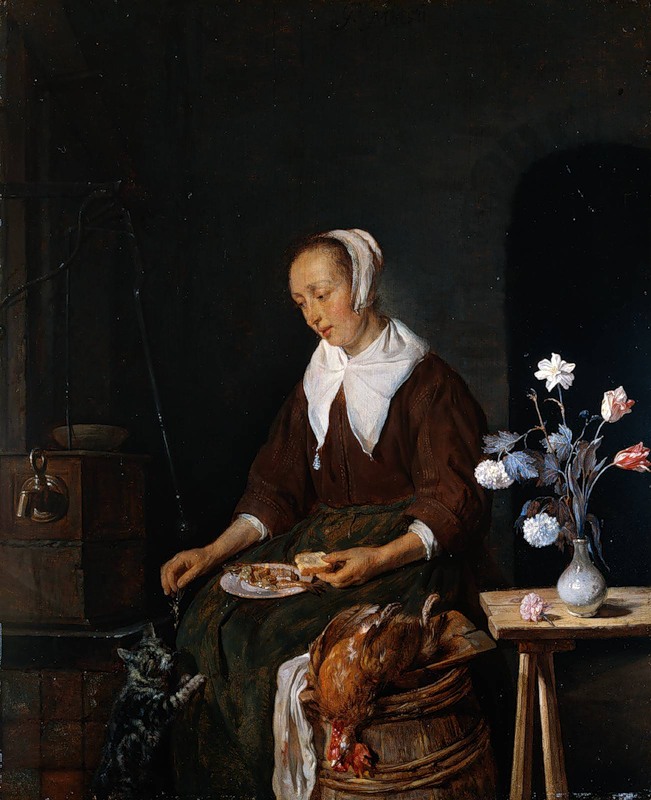 Ян  Вермеер Делфтский   (1632–1675)
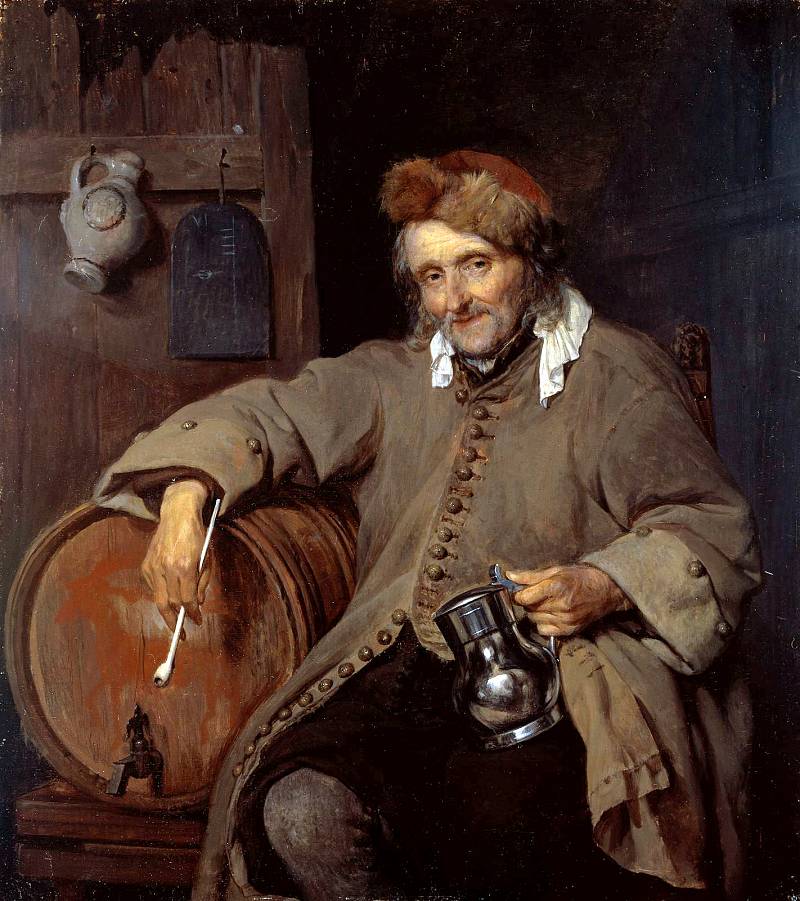 Ян  Вермеер Делфтский   
(1632–1675)
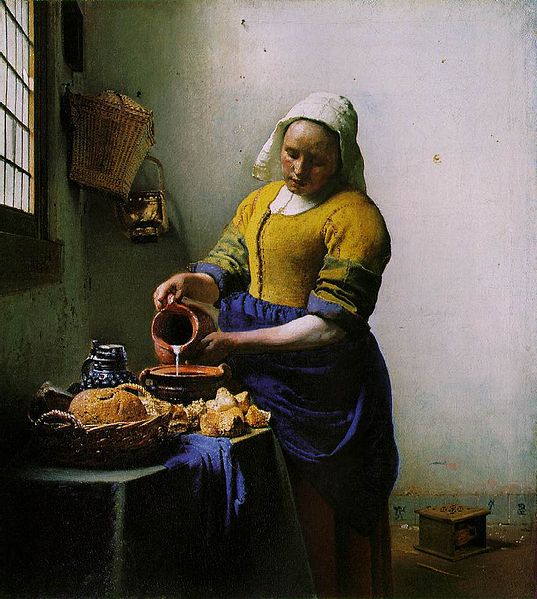 Ян  Вермеер Делфтский  
(1632–1675), голландский живописец
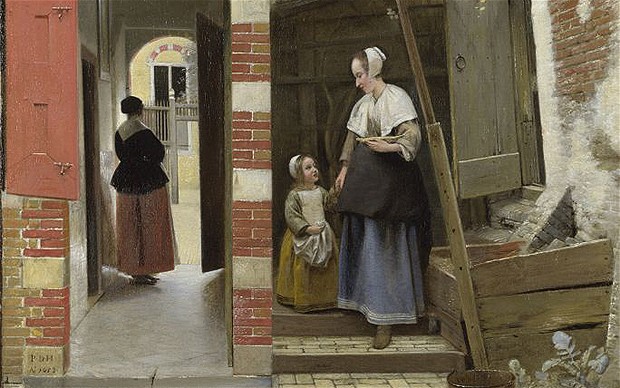 Ян  Вермеер Делфтский   (1632–1675)
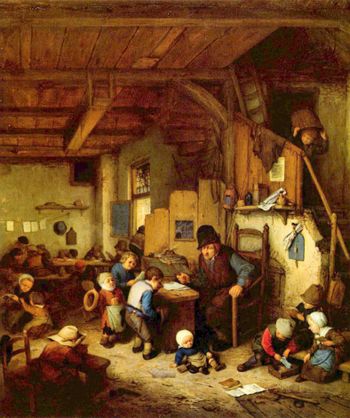 Адриан ван  Остаде 
"Школьный учитель", 1662, Лувр
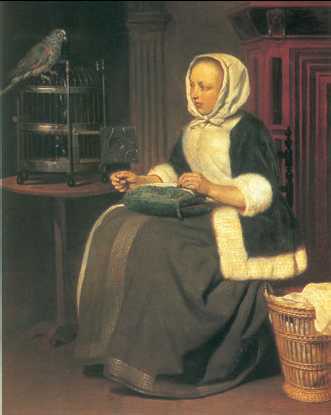 Г. Метсю. 
«Девушка за работой». 
Государственный музей изобразительных искусств им. А. С. Пушкина. Москва
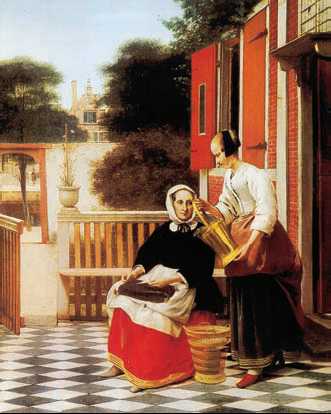 Питер де Хох. 
«Хозяйка и служанка». 
Ок. 1660 г. Государственный Эрмитаж. Санкт-Петербург
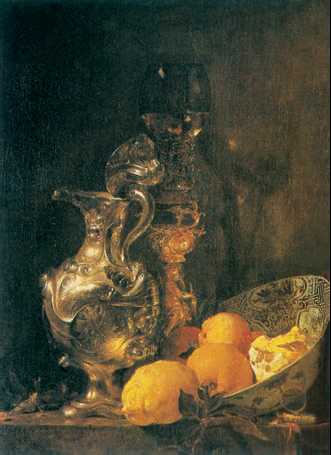 В. Калф. «Натюрморт». 1643 г. 
Рейксмузеум. Амстердам
"Ма́лые  голла́ндцы"
 Условное название, под которым подразумевают большинство голландских художников 17 в., писавших небольшие, тщательно отделанные картины. 
	Их дар видеть красоту и поэзию в обыденном, умение в изображении  бытовой сценки, набора предметов, уголка природы показать величие бытия, до сих пор восхищают зрителей. «Малые голландцы» продолжили традиции нидерландских мастеров эпохи Возрождения, полагавших, что живопись должна не только доставлять удовольствие, но и учить, напоминать о вечных духовных ценностях.
Живопись  — вид изобразительного искусства, 
произведения которого создаются с помощью красок, наносимых на какую либо твёрдую поверхность. 
В художественных произведениях, создаваемых  живописью, используются цвет и рисунок, светотень, выразительность…
Натюрморт – это картина, изображающая предметы неживой природы.
Натюрморт, в переводе с французского — «мертвая природа». 
Этим словом называют сложный и разнообразный жанр изобразительного искусства, а также отдельное произведение, художественно воспроизводящее неодушевленные предметы.
предметы
натюрморте
изображены
природы
неживой
В
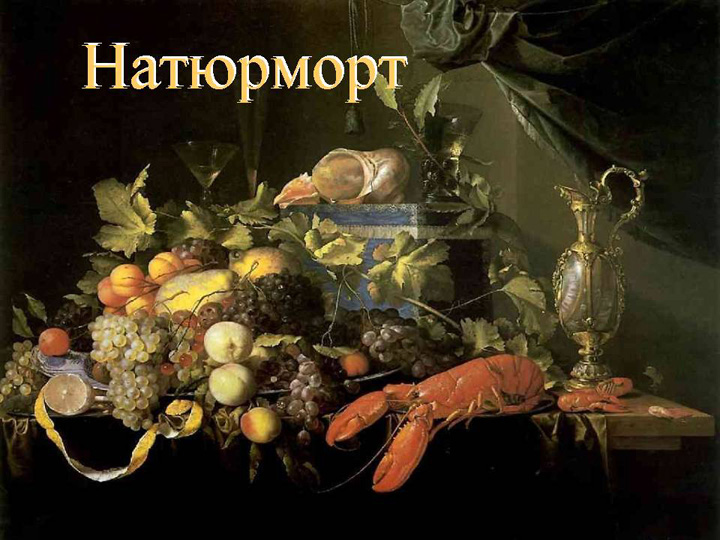 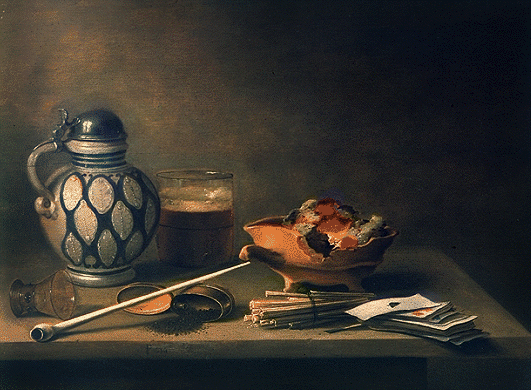 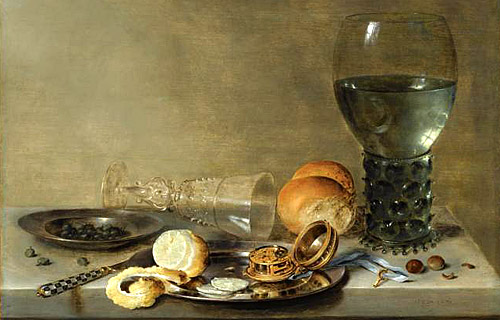 Хеда «Натюрморт»
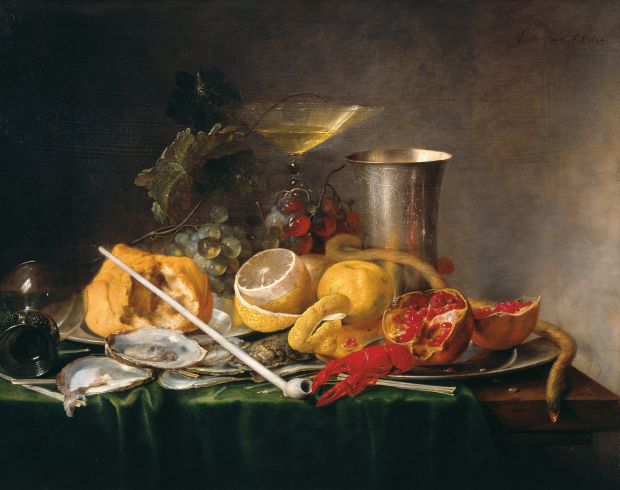 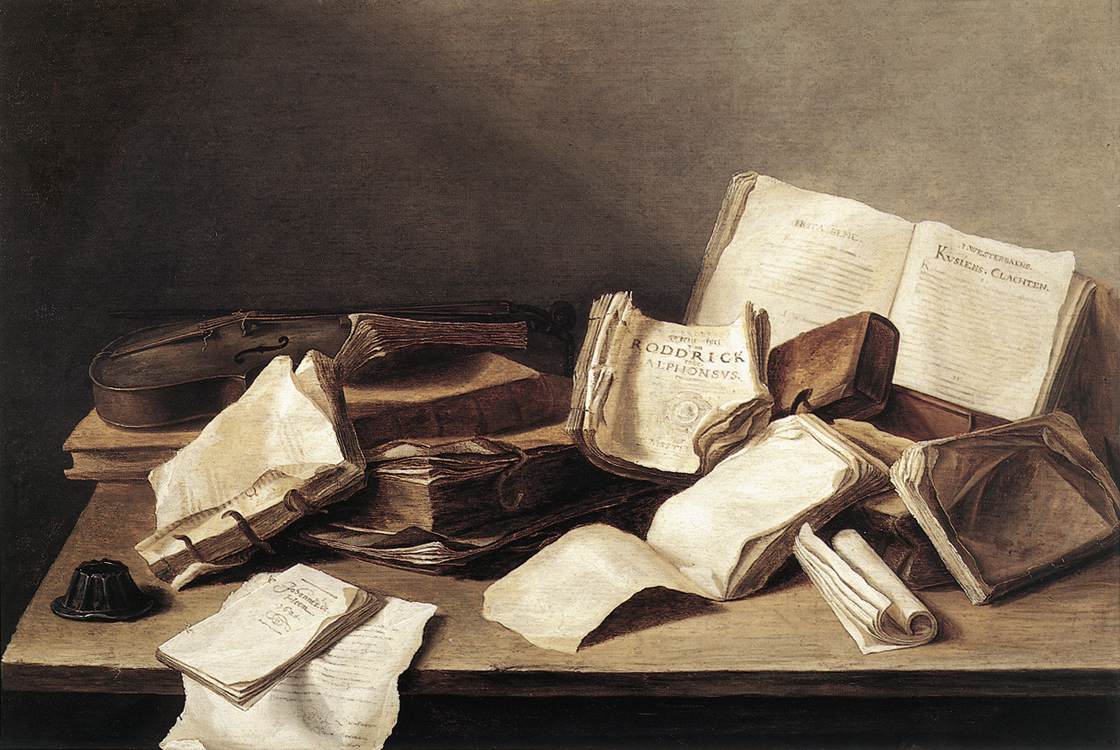 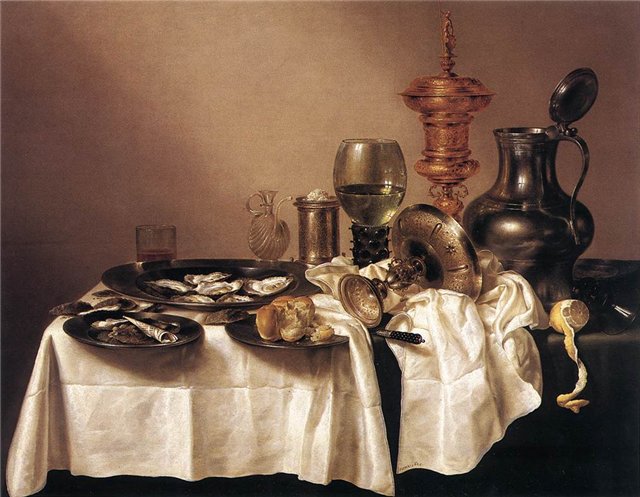 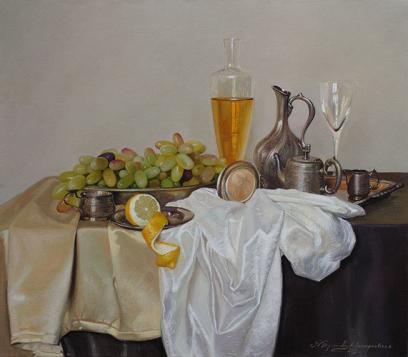 Теплые и холодные цвета
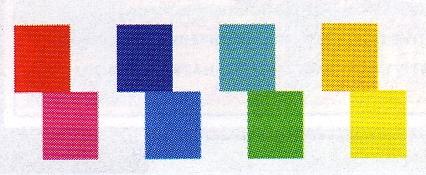 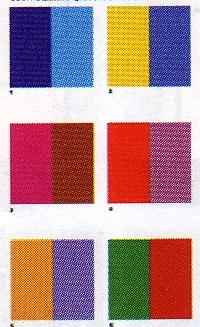 Соотношение цветовых пятен
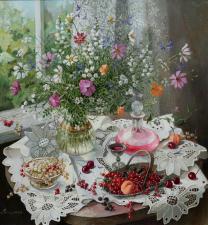 Что такое колорит?
Цвет- главное выразительное средство в живописи. С его помощью мы можем выразить свое настроение и передать в картине 
 Колорит происходит от латинского слова «color», что означает «цвет»
 Колорит может быть теплым или холодным, южным или северным
 Колорит может быть сдержанным или  ярким, динамичным
КОЛОРИТ   (соотношение)
Теплые цвета
Холодные  цвета
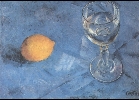 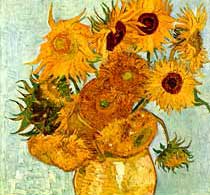 КОЛОРИТ
СООТНОШЕНИЕ
Какой колорит 
используется  в этих картинах?
3
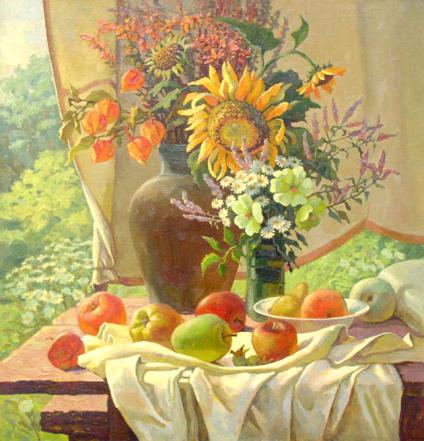 1
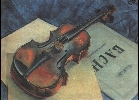 4
2
7. Построение. 
Самостоятельная работа.
 Создание натюрморта в теплом колорите.
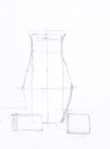 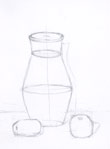 ПОСТРОЕНИЕ
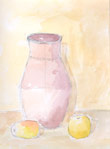 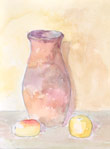 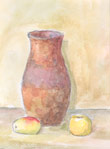 НАТЮРМОРТА
г.
8. Задание на дом. Закончить работу    в цвете.
Каждый ,,Малый Голландец» написал 
вот столько картин:
Я. Рейсдал  написал за свою жизнь более тысячи картин; 
 Г. Доу — триста девяносто; 
 Я. Стен — восемьсот девяносто; 
 А. Кейп — более восьмисот; 
 А. Ван Остаде — девятьсот двадцать.